Constraining Global Estimates of Aerosol Direct Radiative Forcing and Surface Concentrations
Glory Science Team
08/12/2011
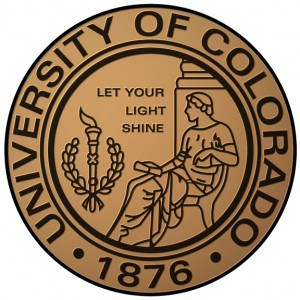 Daven K. Henze, Brian Meland, University of Colorado Boulder
Jun Wang, Xiaoguang Xu, University of Nebraska Lincoln

Drew Shindell, NASA GISS
Robert Spurr, RT Solutions

Monika Kopacz, Kumaresh Singh, Changsub Shim
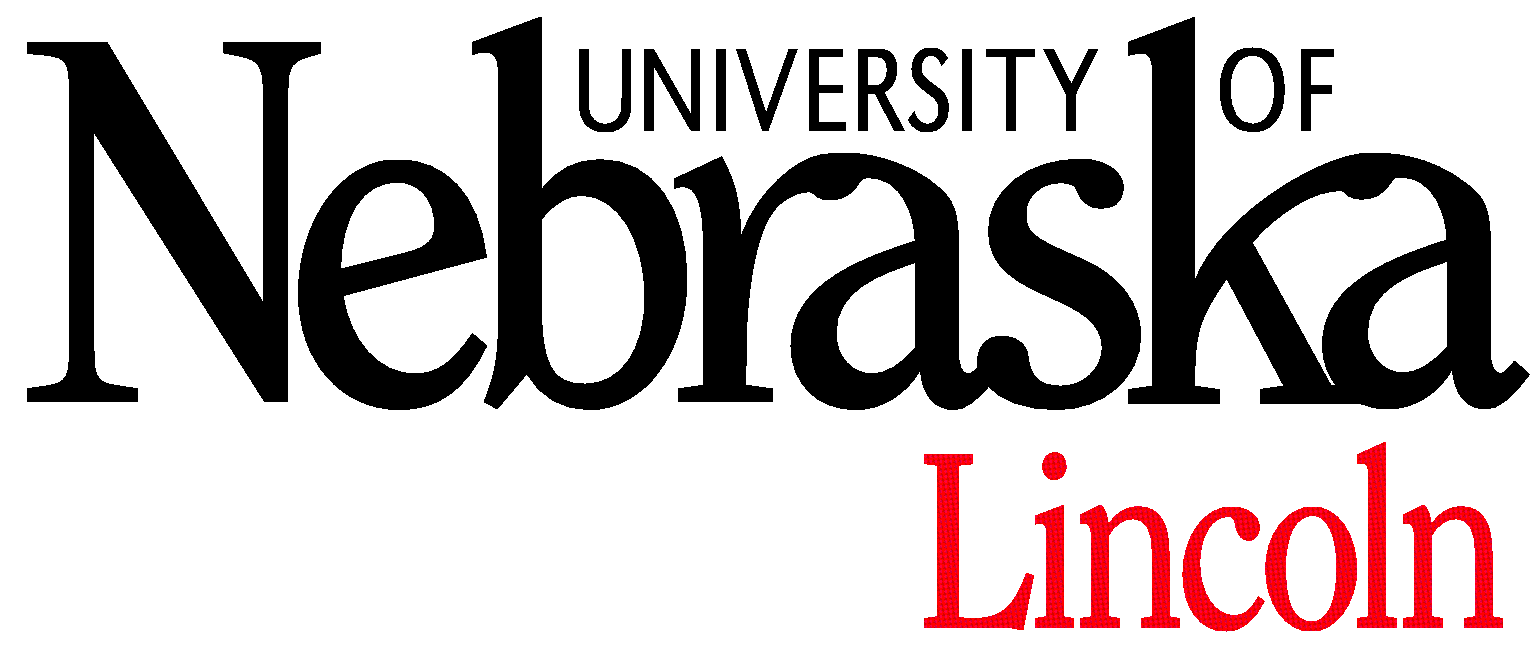 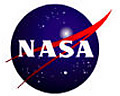 adj
c
G
Short Lived Climate Forcing Agents
Aerosol DRF: large and uncertain
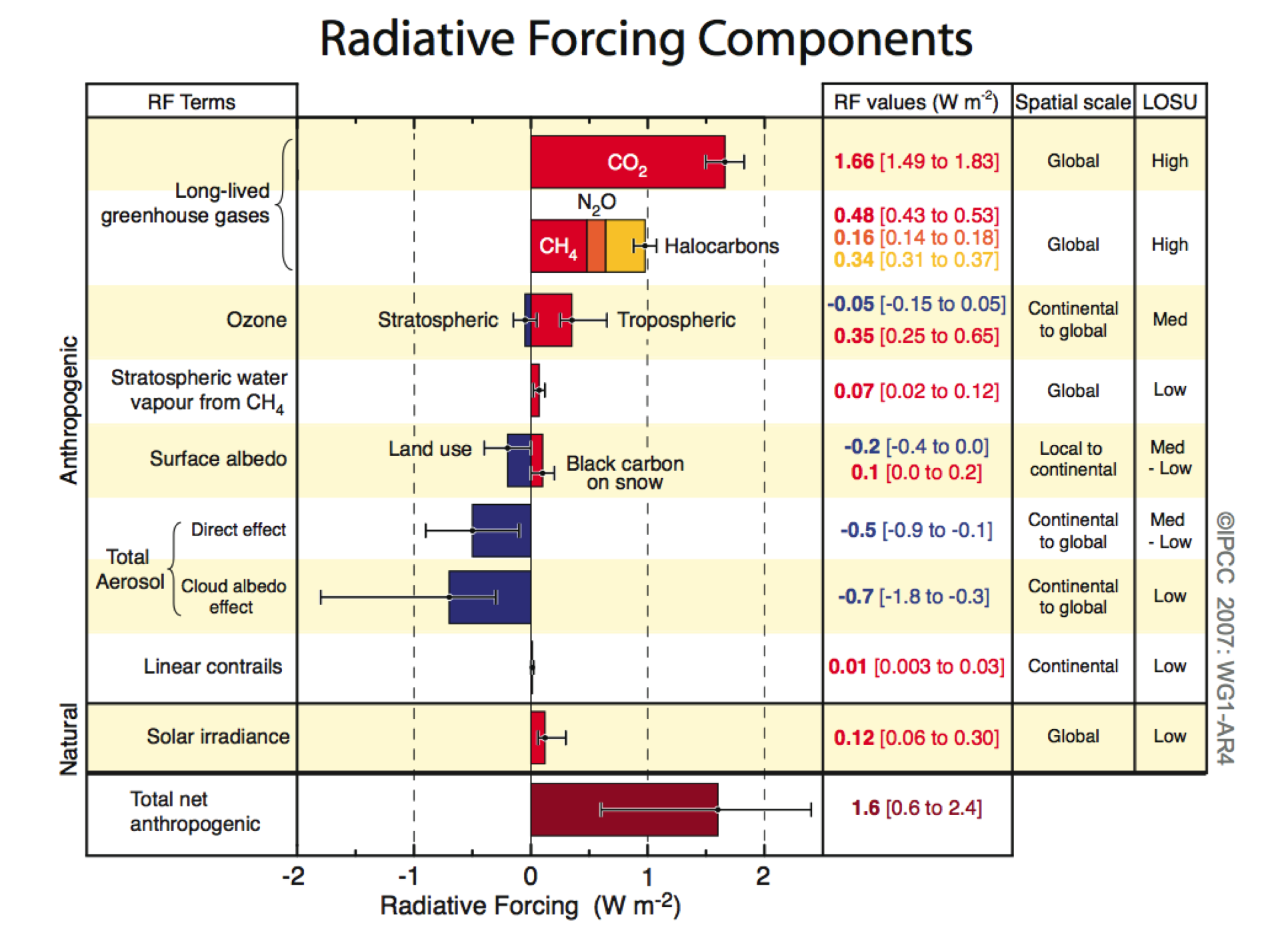 AR4, Forster et al.,
 2007
Systems for modeling air quality & climate change
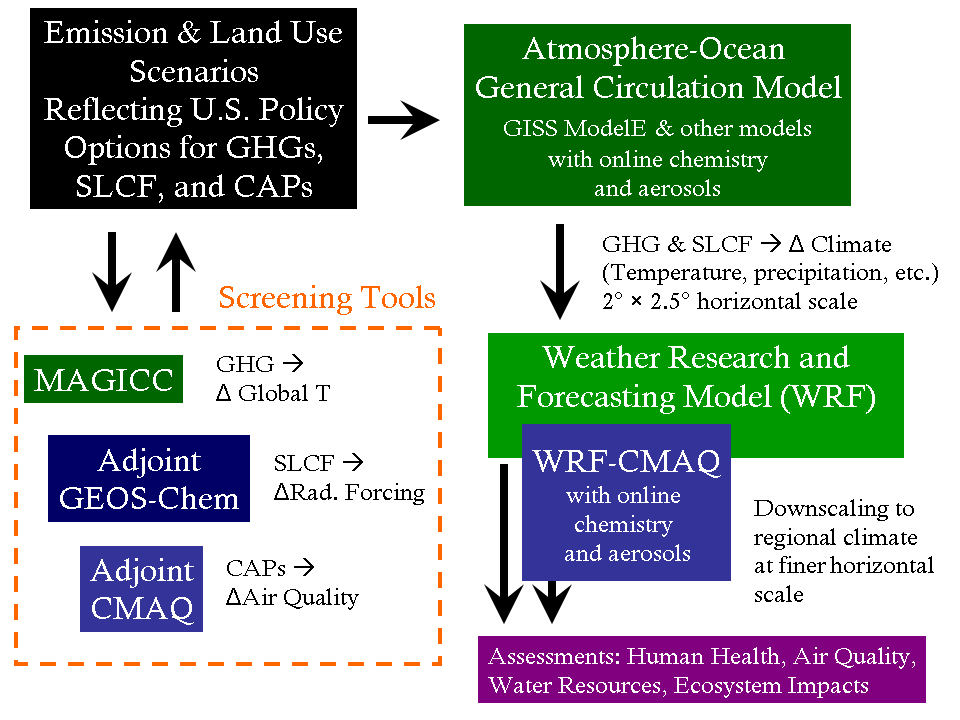 Refining the RF bar chart
Sector specific contributions: Fuglestvedt et al., 2008
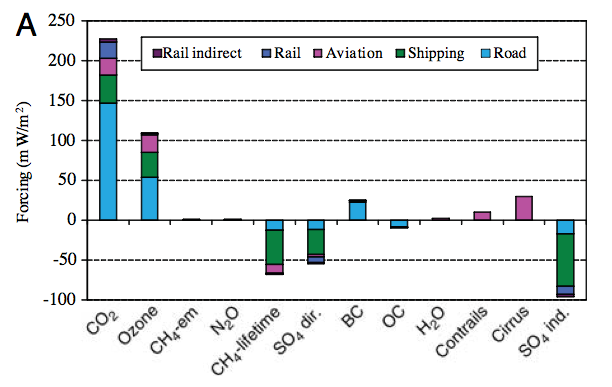 Sector and regional specific contributions: Unger et al., 2008
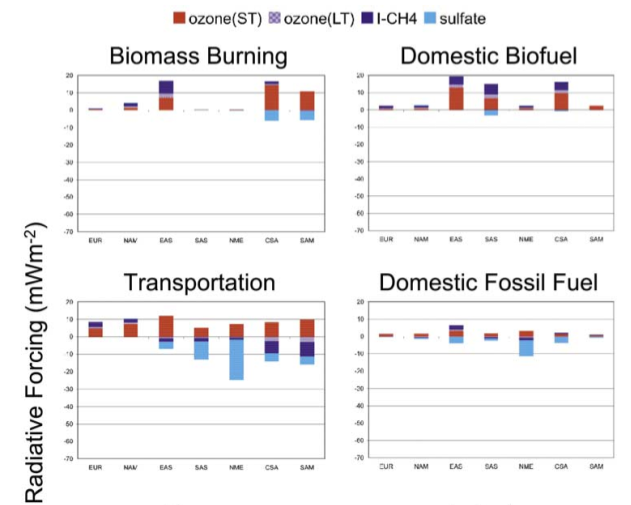 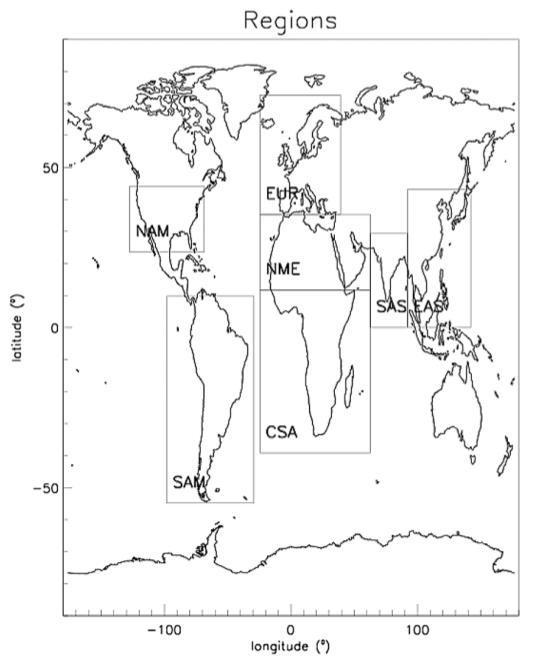 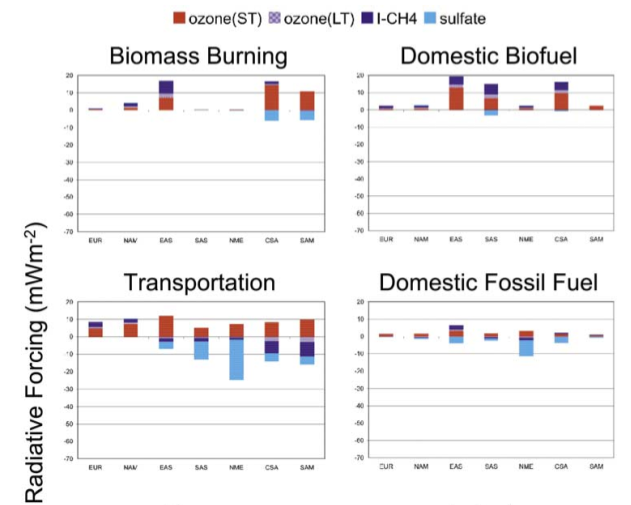 Unger et al., 2008
Systems for modeling air quality & climate change
Calculating DRF  becomes computationally intractable...
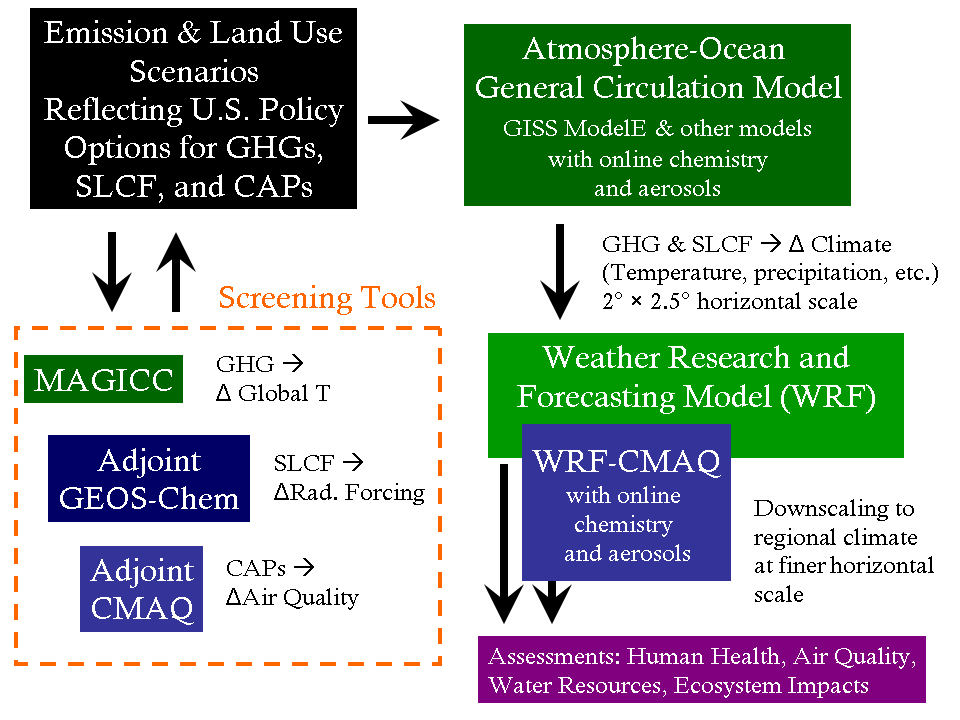 Radiative Forcing Transfer Functions
How to calculate the radiative forcing change for 
a given change in emissions?

Using transfer function T:
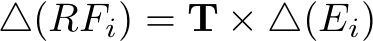 Radiative Forcing Transfer Functions
How to calculate the radiative forcing change for 
a given change in emissions?

Using transfer function T:




Approximate T using adjoint:
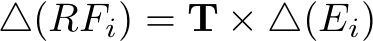 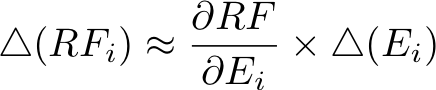 Radiative Forcing with GEOS-Chem
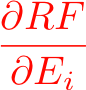 Forward model
Sensitivity calculation:
GEOS-Chem
GC Adj
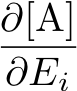 Henze et al., 
2007
[SIA], [BC], [OC], Ddry
Mie Code
linearized
Mie Code
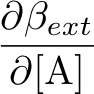 Radiative Transfer Code
Radiative Transfer Code
LIDORT (Spurr, 2002)
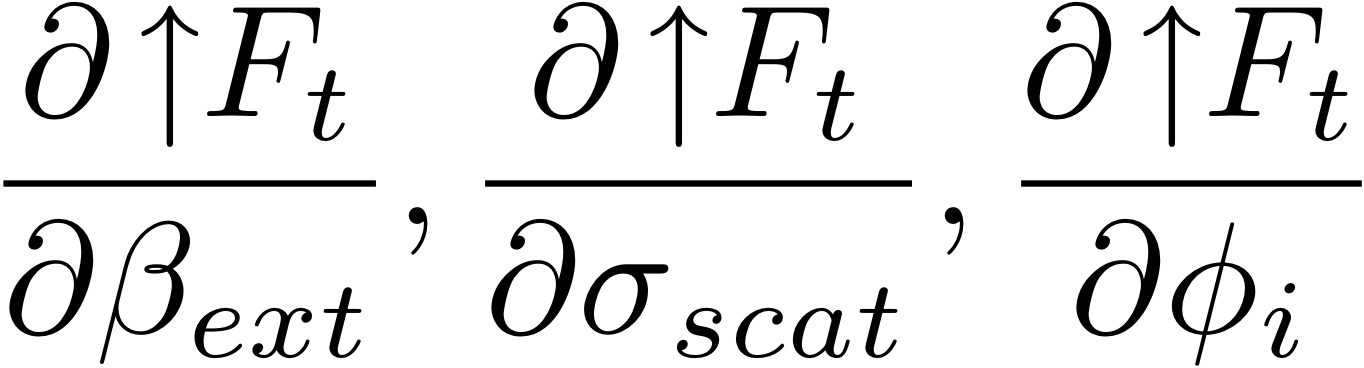 Weighting functions
TOA upward SW flux
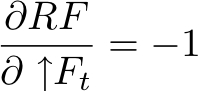 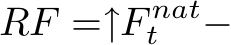 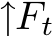 Aerosols and Radiative Forcing
Sensitivities from every sector and region:
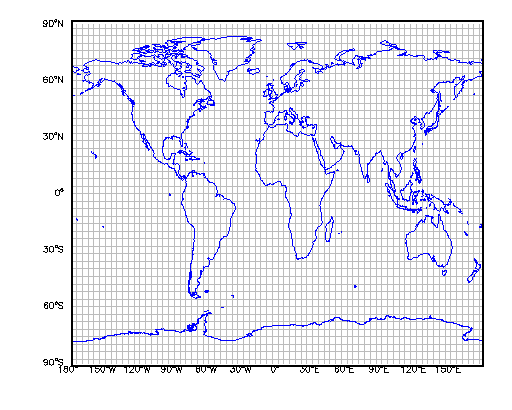 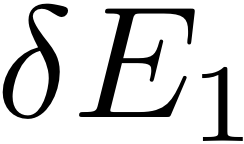 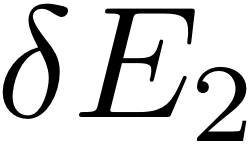 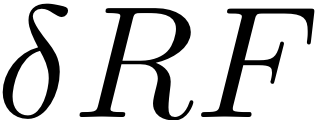 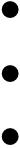 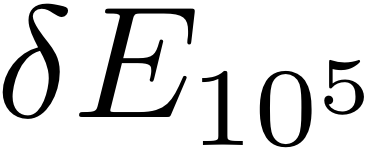 Calculated very efficiently using GEOS-Chem adjoint 
(Henze et al., 2007)  and LIDORT (Spurr, 2002)
Direct Radiative Forcing efficiencies
The % change in radiative forcing per change in emission:
Emissions of NH3
Emissions of BC
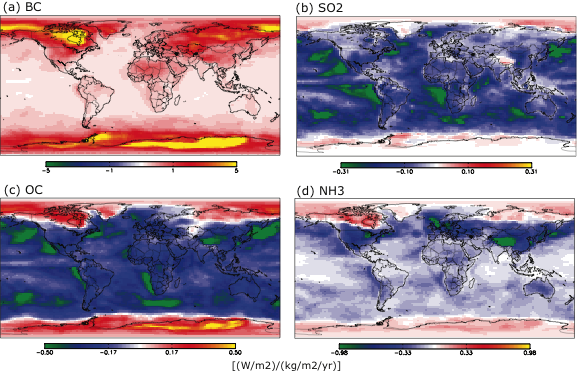 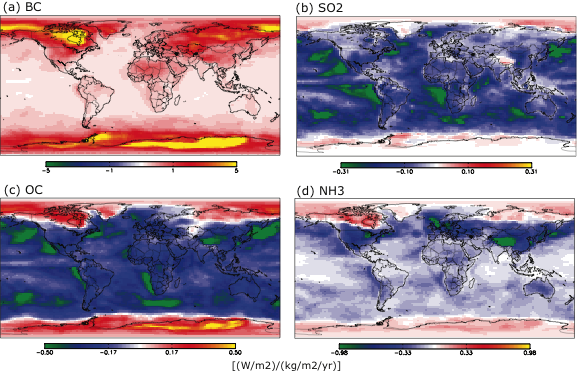 W m-2 / (kg m-2 yr-1)
Variability indicates importance of hi-res analysis
Validation
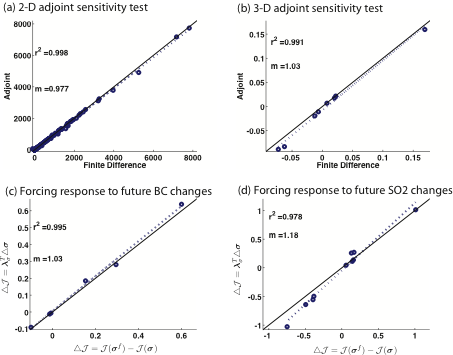 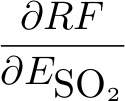 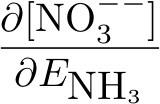 [Speaker Notes: \frac{\partial \mbox{[NO}_3^{--}]}{\partial  {E}_{\mbox {NH}_3}}

\frac{\partial RF}{\partial  {E}_{\mbox {SO}_2}}

\frac{\partial RF}{\partial  {E}_{\mbox {BC}}}]
Validation: lumped impacts
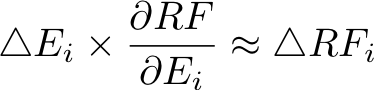 Apply to RCP45 2050 scenario
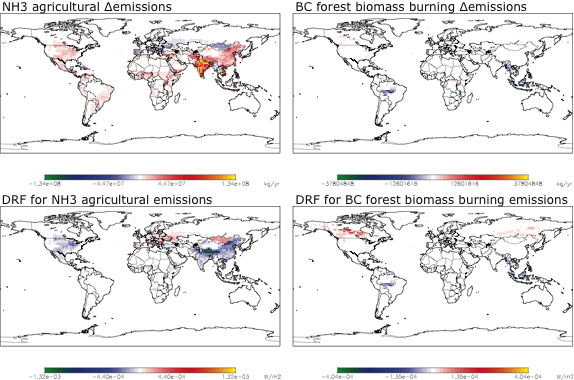 Apply to RCP45 2050 scenario
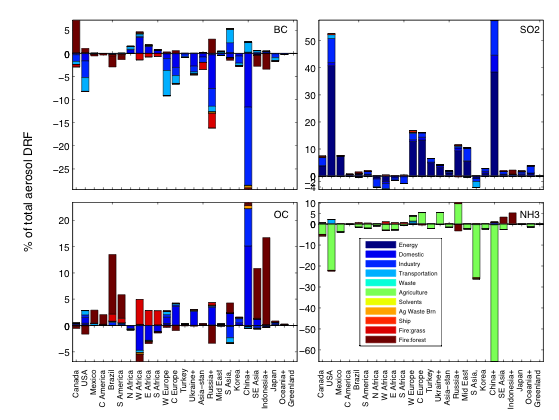 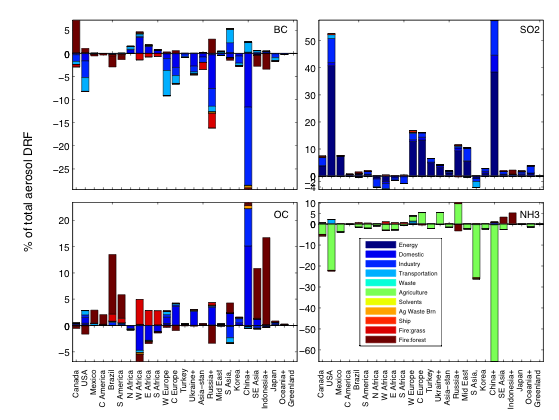 Efficiency vs magnitude of emissions
Consider the cell-by-cell relationship:
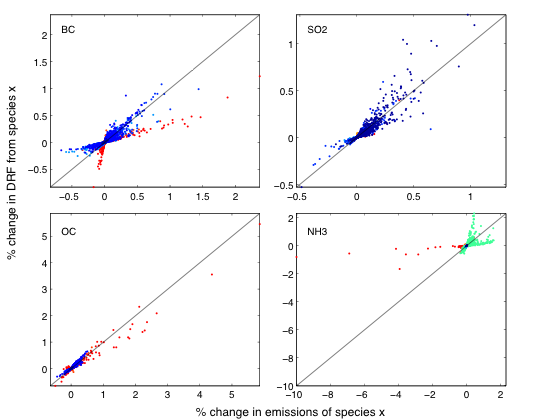 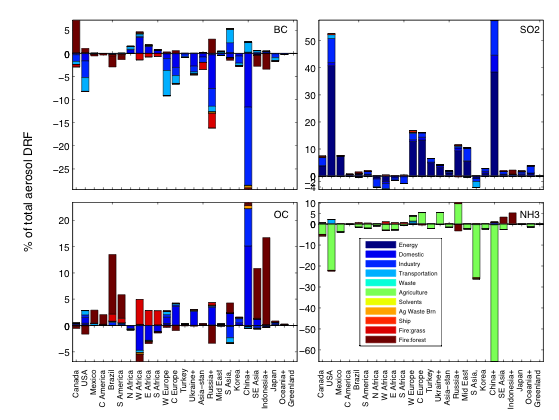 Efficiency vs magnitude of emissions
aggregated by sector:
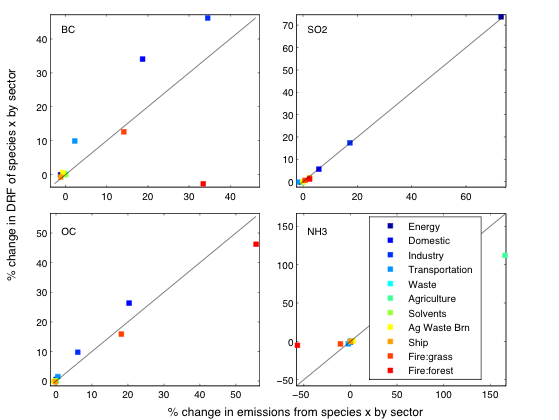 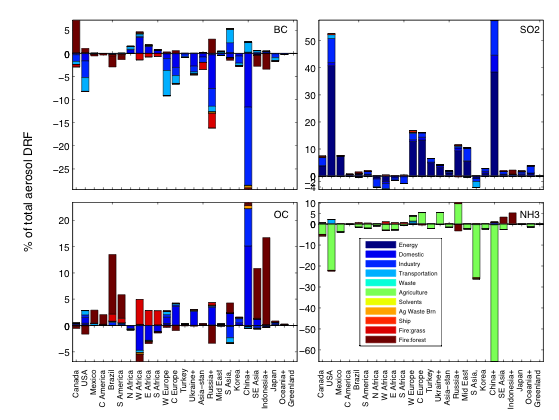 Ok, but what is Gloryous about this?
1.  Species / Sectors / Regions with large heterogeneity in efficiency and large uncertainty in emissions play large role in DRF. 

Improving estimates of aerosol sources and distributions will lead to enhanced utility of DRF.

Observations from APS / RSP and additional platforms can help us constrain these factors.
Focus on radiative forcing rather than effects:
	- how much of the influence comes from 
            anthropogenic emissions?
	- what is the RF for different emissions scenarios?
		--> potential as screening tool
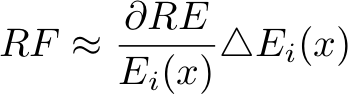 What role does polarimetry play?
Have considered constraints on aerosol properties and aerosol classification.


To what extent could APS observations provide constraints on aerosol composition vs model parameters? 

To what extent can these constraints be propogated back through a model to constraints on sources?
Focus on radiative forcing rather than effects:
	- how much of the influence comes from 
            anthropogenic emissions?
	- what is the RF for different emissions scenarios?
		--> potential as screening tool
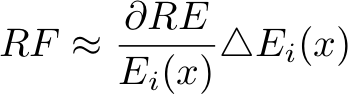 Sensitivity of polarization with respect to layer-by-layer aerosol properties using VLIDORT+linearized MIE
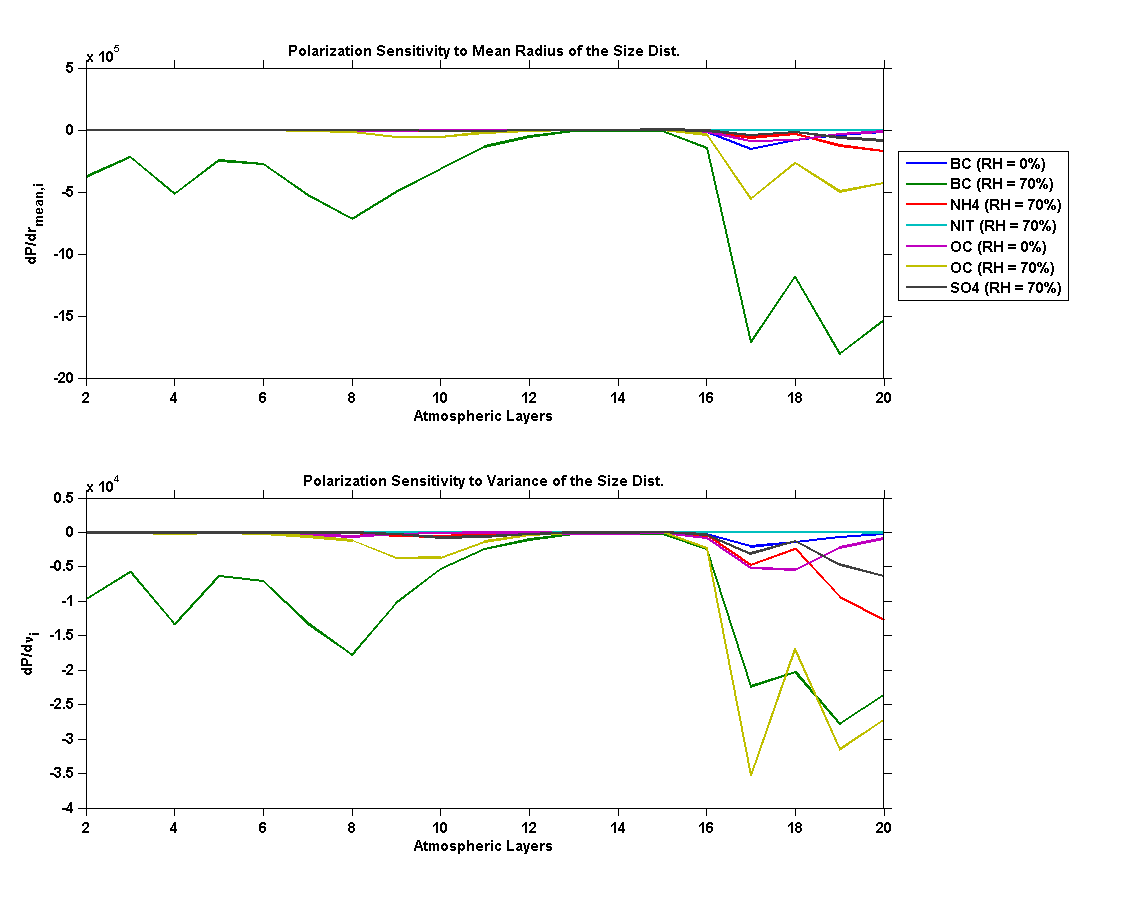 w.r.t. mean radius
• relate to emissions

• test more conditions

• explore more multi-
facted metrics

• develop rankings
Focus on radiative forcing rather than effects:
	- how much of the influence comes from 
            anthropogenic emissions?
	- what is the RF for different emissions scenarios?
		--> potential as screening tool
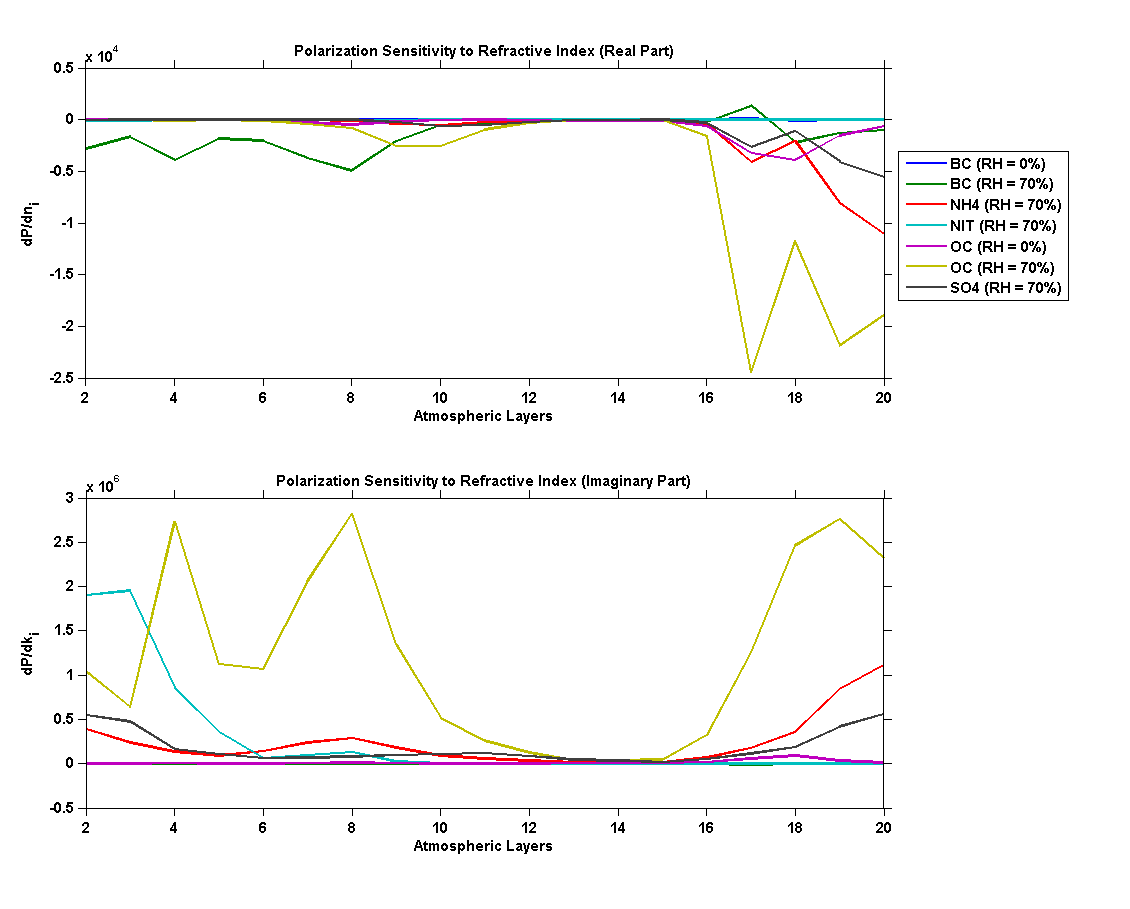 w.r.t. refractive index
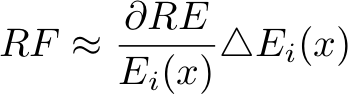 Brian Meland, CU Boulder
In practice: regional scale assimilation
Have begun with MODIS:
optimized SO2 emission
a priori SO2 emission
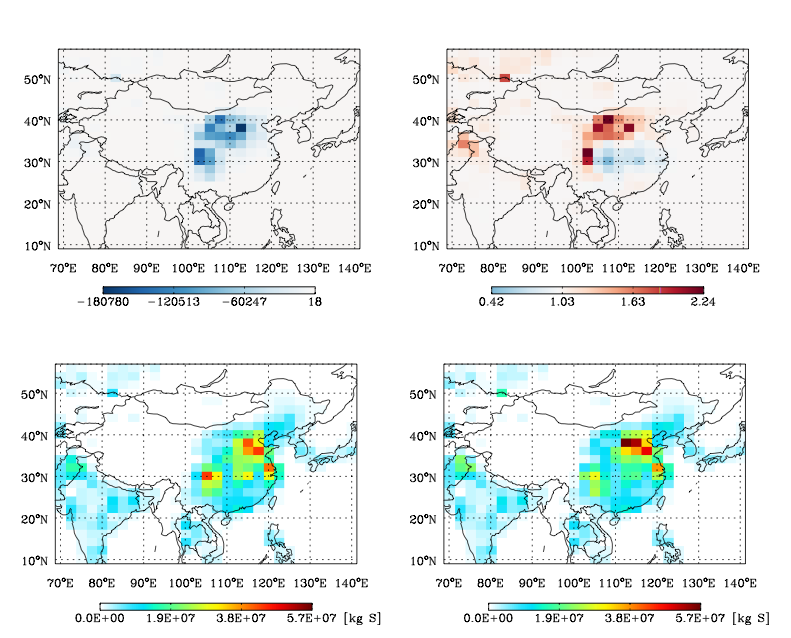 Focus on radiative forcing rather than effects:
	- how much of the influence comes from 
            anthropogenic emissions?
	- what is the RF for different emissions scenarios?
		--> potential as screening tool
Xiaoguang Xu, UNL
Will continue with RSP+
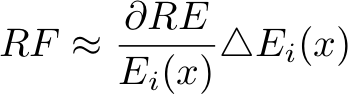 Final remarks
Adjoint sensitivities can provide high-resolution estimates of aerosol DRF

The same tools can be used to rank optically based metrics in terms of constraint potential

The same tools can be used for assimilation of remote sensing products in a cyclic process of improving model estimates of radiative forcing
Focus on radiative forcing rather than effects:
	- how much of the influence comes from 
            anthropogenic emissions?
	- what is the RF for different emissions scenarios?
		--> potential as screening tool
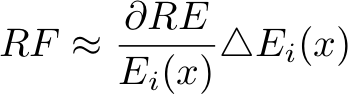 the end
Focus on radiative forcing rather than effects:
	- how much of the influence comes from 
            anthropogenic emissions?
	- what is the RF for different emissions scenarios?
		--> potential as screening tool
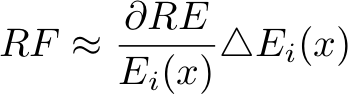